CS 179: Lecture 10
Introduction to cuBLAS
Table of contents
Welcome to week 4 
We will be discussing how to accelerate many common Linear Algebra operations for use in lab4 through lab6. 
Based on CUDA versions of Blas – 
https://en.wikipedia.org/wiki/Basic_Linear_Algebra_Subprograms
Shared Memory note– caution!
When allocating shared memory dynamically, by passing in the third parameter to the kernel call, mind how much memory you are allocating
<<<blockNum, threadsPerBlock, sharedMemSize>>>
If you allocate way too much memory, CUDA won’t properly error out on the kernel call and your kernel will not execute any instructions inside it.
cuda-GDB will continue stepping correctly but not even a printf will work.
Goals for this week
Naming, and how we use cuBLAS to accelerate linear algebra computations with already optimized implementations of Basic Linear Algebra Subroutines (BLAS).
How  we use cuBLAS to perform multiple computations in parallel.
Learn about the cuBLAS API and why it can be difficult to read. 
Learn to use cuBLAS to write optimized cuda kernels for graphics, which we will also use later for machine learning.
[Speaker Notes: Reminder about last week, summarize the lecture at the end. One slide from last week, plus what we will cover this week.]
What is BLAS?
https://en.wikipedia.org/wiki/Basic_Linear_Algebra_Subprograms
BLAS defines a set of common linear algebra routines that we would want to apply to scalars, vectors, and matrices. 
Libraries that implement BLAS exist in almost all major languages.
The names of these functions are opaque and can be hard to follow, so keeping a “cheat sheet” nearby is useful. 
There are different function names for the different number types!
Example cuBLAS functions
cublasIsamax() :  “I”-s - amax. finds the smallest (first) index  i in a vector that is a maximum for that vector
returns the least index of the maximum element in a vector…
cublasSgemm() : generalized matrix matrix multiplication with single precision floats. 
Also is how you do Vector Vector multiplication.
cublasDtrmm() : triangular matrix matrix multiplication with double precision floats. 
See  the name differences! Many different functions.
How to Read Lecture, Conventions & Symbols
Assuming familiarity with linear algebra, but you don’t need to know too much theory.  
The symbols used in these slides will be consistent with:
Scalars: 𝛂, 𝜷 
Vectors:  𝛘, 𝛄
Matrices: A, B, C
BLAS (Basic Linear Algebra Subprograms) was written for FORTRAN many years ago and cuBLAS follows its conventions
Matrices are indexed column major 
The relevant dimension is the number of columns
Arrays start at 1 (or 0, depending on if routine was written for FORTRAN or C)
We will use a macro to handle our matrix indexing as our cuBLAS arrays will be one dimensional
More, on Reading This Lecture
There are 3 “levels” of functionality, combining scalars, vectors, and Matrices 
Level 1: Scalar and Vector, Vector and Vector operations, vector 𝛄 → 𝛂𝛘 + 𝛄
Level 2: Vector and Matrix operations, vector 𝛄 → 𝛂A𝛘 + 𝜷𝛄
Level 3: Matrix and Matrix operations, matrix C → 𝛂AB + 𝜷C
Some desired functionality like Vector Vector complex multiplication, like the kind done in lab 3, can be implemented using the generalized matrix matrix multiplication (gemm.) 
Vectors are just 1xN matrices right? 
No need to have even more functions for these cases!
Makes finding the function name you want more bothersome 
Writing a proper “templated” C++ wrapper around cuBLAS is an interesting idea.
What is cuBLAS good for?
Anything that uses heavy linear algebra computations (on dense matrices) can likely benefit from GPU acceleration
Graphics
Machine learning (this will be covered next week)
Computer vision
Physical simulations 
Finance
etc…..
cuBLAS excels in situations where you want to maximize your performance by batching multiple kernels using streams. 
Like making many small matrix-matrix multiplications on dense matrices
The various cuBLAS types
All of the functions defined in cuBLAS have four versions which correspond to the four types of numbers in CUDA C
S, s : single precision (32 bit) real float
D, d : double precision (64 bit) real float
C, c : single precision (32 bit) complex float (implemented as a float2)
Z, z : double precision (64 bit) complex float
H, h : half precision (16 bit) real float
Sample cuBLAS function names w/ types
cublasIsamax -> cublas “I,”  s, amax
cublas : the cuBLAS prefix since the library doesn’t implement a namespaced API
I : stands for index. Cuda naming left over from Fortran!
s : this is the single precision float variant of the isamax operation 
amax : finds a maximum
Returns smallest Index “i” of the earliest max element.
cublasSgemm → cublas S gemm
cublas : the prefix
S : single precision real float
gemm : general matrix-matrix multiplication 
cublasHgemm 
Same as before except half precision
cublasDgemv → cublas D gemv
D : double precision real float
gemv : general matrix vector multiplication
How to actually use cuBLAS
https://developer.nvidia.com/sites/default/files/akamai/cuda/files/Misc/mygpu.pdf 
This pdf contains many various cuBLAS examples in different implementation. 
Referencing this and the official NVIDIA docs are highly recommended!
http://docs.nvidia.com/cuda/cublas/index.html the official NVIDIA docs. 
As usual the actual NVIDIA documentation is terrible, but it is the canonical index of all the various functions and types as well as what they “do”, the explanations leave something to be desired. 
Include the header “cublas_v2.h” and link the library with “-lcublas”, this is done in the Makefile given.
Cublas uses handles just like cuFFT in lab 3 and most of the current CUDA libraries.
https://en.wikipedia.org/wiki/Handle_(computing)
Using cuBLAS w C Fortran, Python matrices
cuBLAS selected column-first indexing. makes annoying to use in C code.  

See which parameter should be what, in the following reference, to see  which matrix should be transposed and which one should not be.
https://peterwittek.com/cublas-matrix-c-style.html

To get around this type of issue, in CS179 we implement 1-D arrays for our 2-D arrays,  where we specify components directly with an indexing macro

For Python Interfaces, see
https://scikit-cuda.readthedocs.io/en/latest/
The multiplication (nx1)(1xm)=(nxm) is performed by cublasDger function.
Numpy vs cuBLAS
The multiplication (nx1)(1xm)=(nxm) is performed by cublasDger function.
Numpy vs math vs cuBLAS
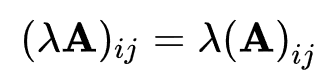 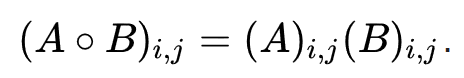 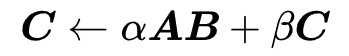 Array Indexing
Our arrays are linearized into one dimension, so we will use an indexing macro.
#define IDX2C(i,j,ld) (((j)*(ld))+(i))
Where “i” is the row, “j” is the column, and “ld” is the leading dimension. 
In column major storage “ld” is the number of rows.
Error Checking
Like CUDA and cuFFT, cuBLAS has a similar but slightly different status return type. 
cublasStatus_t
We will use a similar macro to gpuErrchk and the cuFFT version to check for cuBLAS errors.
Streaming Parallelism
Used to overlap computations when we need the results of several linear algebra operations to continue our program.
Makes “more efficient” use of the GPU hardware than a naively, or even moderately optimized handwritten written kernel.
If you just need to multiply two vectors element wise and normalize (scale) you can use the GEMM operation.
Streaming Parallelism
Use cudaStreamCreate() to create a stream for computation.
Assign the stream to a cublas library routine using cublasSetStream()
When you call the routine it will operate in parallel (asynchronously) with other streaming cublas calls to maximize parallelism. 
Should pass your constant scalars by reference to help maximize this benefit.
Streaming Issue.  Limit of 16 Kernels!
In general you won’t be able to have more than 16 kernels running simultaneously on a GPU
Even though we are using a library there is still a kernel being run on the GPU, you just aren’t writing it yourself.